Logika Matematika/DPH1A3
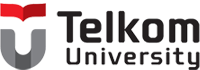 Semester Ganjil TA 2018-2019
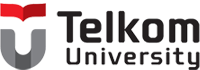 Pewarnaan Graf
Heru Nugroho, S.Si., M.T.
Email	: heru@tass.telkomuniversity.ac.id
Hanya dipergunakan untuk kepentingan pengajaran di Lingkungan Telkom University
Sejarah Graf
Masalah jembatan Konigsberg (tahun 1736)




Bisakah melalui setiap jembatan tepat sekali dan kembali lagi ke tempat semula?
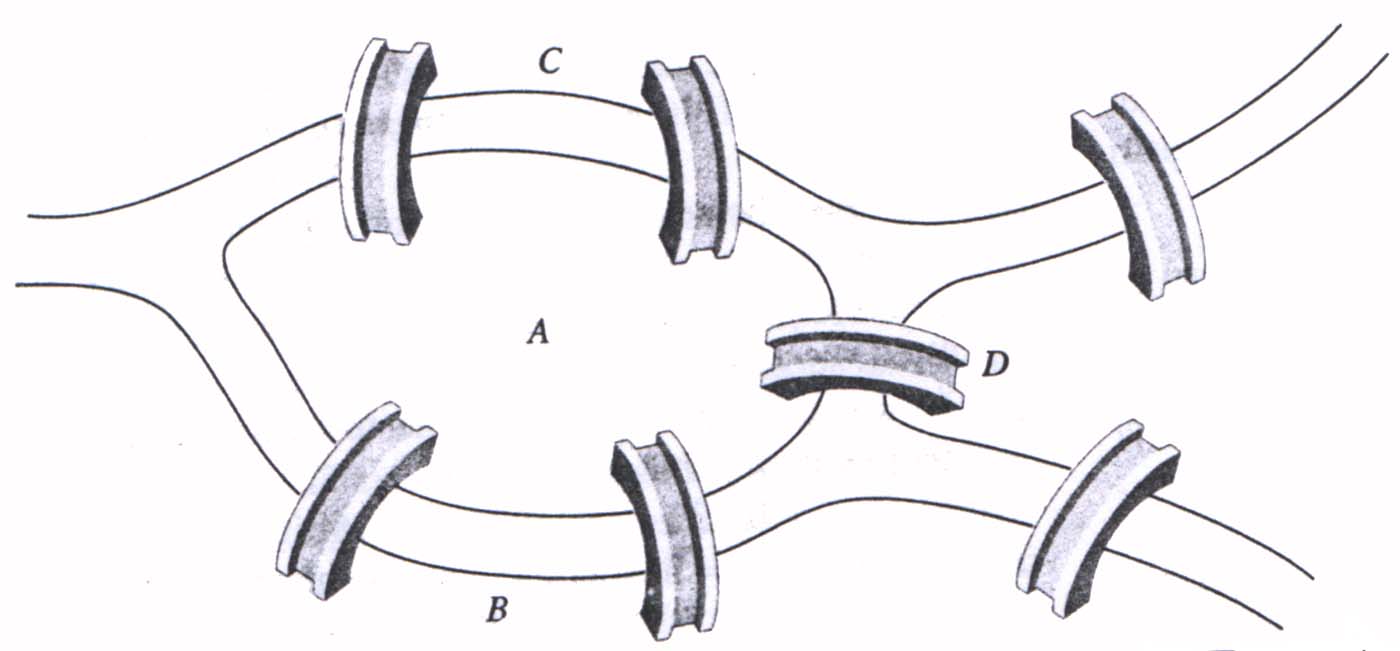 Sejarah Graf
Graf yang merepresentasikan jembatan Konigsberg:
Simpul (vertex)   menyatakan daratan
Busur  (edge)	 menyatakan jembatan
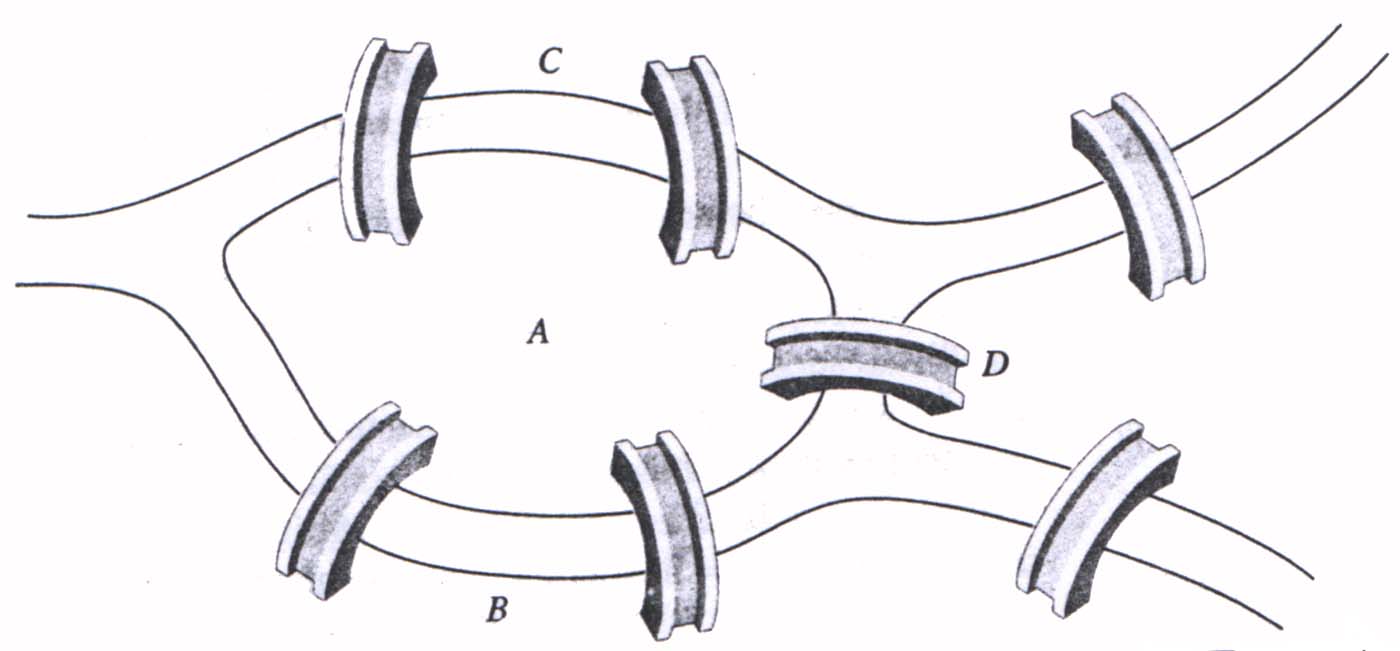 Sejarah Graf
Euler mengungkapkan bahwa tidak mungkin seseorang berjalan melewati tepat satu kali masing-masing jembatan dan kembali lagi ke tempat semula.
Hal ini disebabkan pada graf model jembatan Königsberg itu tidak semua simpul berderajat genap
Definisi Graf
Graf  G  didefinisikan  sebagai pasangan himpunan (V,E), ditulis dengan notasi G = (V, E), yang dalam hal ini:
V  = himpunan simpul-simpul (vertices)  
        = { v1 , v2 , ... , vn } 
 E = himpunan busur/sisi  (edges) yang menghubungkan   sepasang  simpul  
       = {e1 , e2 , ... , en }
1
1
e
e
1
4
e
3
e
2
2
3
2
3
e
6
e
5
e
7
4
4
Contoh
G1 adalah graf dengan
V = { 1, 2, 3, 4 }	     
E =  { (1, 2), (1, 3), (2,3), (2, 4), (3, 4) }
G1
G2 adalah graf dengan 
V = { 1, 2, 3, 4  }    
E = { (1, 2), (2, 3), (1, 3), (1, 3), (2, 4), 
         (3, 4), (3, 4) }   
   = { e1, e2, e3, e4, e5, e6, e7}
G2
1
e
e
1
4
e
3
e
2
2
3
e
6
e
5
e
7
4
Contoh
Pada G2, sisi  e3 = (1, 3) dan sisi e4 = (1, 3) dinamakan sisi-ganda (multiple edges atau paralel edges) karena kedua sisi ini menghubungi dua buah simpul yang sama, yaitu simpul 1 dan simpul 3.
G2
1
1
e
e
1
4
e
3
e
2
2
3
2
3
e
6
e
5
e
7
4
4
Jenis-Jenis Graf
Graf sederhana (simple graph)
Graf yang tidak mengandung  gelang 
maupun  sisi-ganda
2. Graf tak-sederhana (unsimple-graph).
	Graf yang mengandung sisi ganda atau gelang dinamakan  graf tak-sederhana (unsimple graph)
G2
G1
1
1
1
e
e
e
e
1
4
4
1
e
e
3
3
e
e
2
2
2
3
2
3
2
e
8
e
e
3
6
6
e
e
5
5
e
e
7
7
4
4
4
Jenis-Jenis Graf
3. Graf tak-berarah (undirected graph)
Graf yang sisinya tidak mempunyai orientasi 
arah disebut graf tak-berarah.
G3
G2
G1
1
1
2
3
2
3
4
4
Jenis-Jenis Graf
4. Graf berarah (directed graph atau digraph)
	Graf yang setiap sisinya diberikan orientasi arah dan tidak memiliki sisi ganda.
graf berarah
graf-ganda berarah
1
2
3
4
Terminologi Graf
1. Ketetanggaan (Adjacent)
Dua buah simpul dikatakan bertetangga bila keduanya terhubung langsung. 
Contoh
	Tinjau graf G1 : 
simpul 1 bertetangga dengan simpul 2 dan 3
simpul 1 tidak bertetangga dengan  simpul 4.
G1
1
2
3
4
Terminologi Graf
2.  Bersisian (Incidency)
Untuk sembarang sisi e = (vj, vk) dikatakan
e bersisian dengan simpul vj , atau
e bersisian dengan simpul vk
Contoh
Tinjau graf G1: 
sisi (2, 3) bersisian dengan simpul 2  dan simpul 3
sisi (1, 2) tidak bersisian dengan simpul 4.
G1
1
5
3
2
4
Terminologi Graf
3. Simpul Terpencil (Isolated Vertex)
Simpul terpencil ialah simpul yang tidak mempunyai sisi yang bersisian dengannya.
Contoh:
	Tinjau graf G3: 
simpul 5 adalah simpul terpencil.
G3
Terminologi Graf
4. Graf  Kosong (null graph atau empty graph)
Graf yang himpunan sisinya merupakan himpunan kosong (Nn).
Graf N5
1
2
3
4
Terminologi Graf
5. Derajat (Degree)
Derajat suatu simpul adalah jumlah sisi yang bersisian dengan simpul tersebut.
Notasi: d(v)
	Tinjau graf G1: 	
	d(1) = d(4) = 2
	d(2) = d(3) = 3
G1
Contoh
Tinjau graf G2: 
	d(1) = 3  bersisian dengan sisi ganda	
    d(3) = 4  bersisian dengan sisi gelang (loop)
1
e2
e3
e1
e4
3
2
e5
G2
Contoh
Tinjau graf G3: 
	d(5) = 0    simpul   terpencil
	d(4) = 1    simpul anting-anting (pendant vertex)
1
5
3
4
2
G3
Derajat Graf Berarah
Pada graf berarah
	din(v)  = derajat-masuk (in-degree) 
               = jumlah busur yang masuk ke simpul v
	dout(v) = derajat-keluar (out-degree) 
              = jumlah busur yang keluar dari simpul v

d(v) = din(v) + dout(v)
1
2
3
4
Contoh
Tinjau graf G4:
	din(1) = 2; 	dout(1) = 1
	din(2) = 2; 	dout(2) = 3
	din(3) = 2; 	dout(3) = 1
	din(4) = 1; 	dout(3) = 2
G4
Lemma Jabat Tangan
Jumlah derajat semua simpul pada suatu graf adalah genap, yaitu dua kali  jumlah busur pada graf tersebut.  
Dengan kata lain, jika G = (V, E), maka:
1
2
3
4
Contoh
Tinjau graf G1:  
	d(1) + d(2) + d(3) + d(4) = 2 + 3 + 3 + 2 = 10
= 2  jumlah busur = 2  5 = 10
G1
Contoh
Tinjau graf G2:  
d(1) + d(2) + d(3) = 3 + 3 + 4 
				     = 10
1
e2
e3
= 2  jumlah busur = 2  5 =10
e1
e4
3
2
e5
Contoh
Diketahui graf dengan lima buah simpul.
Dapatkah kita menggambar graf tersebut jika derajat masing-masing simpul adalah:
	(a) 2, 3, 1, 1, 2
	(b) 2, 3, 3, 4, 4
Solusi
Graf tidak dapat digambar, karena jumlah derajat semua  simpulnya ganjil   
	( 2 + 3 + 1 + 1 + 2 = 9)
Dapat digambar, karena 	jumlah derajat semua simpulnya  genap     
	(2 + 3 + 3 + 4 + 4 = 16)
Pewarnaan Graf
Sebuah pewarnaan dari graph G adalah sebuah pemetaan warna-warna ke simpul-simpul dari G sedemikian hingga simpul relasinya (yang bertetangga) mempunyai warna warna yang  berbeda.
Bilangan  kromatik dari G adalah jumlah warna minimum yang diperlukan untuk mewarnai graph G,  dilambangkan dgn χ(G) (chi G)
Algoritma Welch Powel
Urutkan simpul-simpul G dalam derajat yang menurun. Urutan ini mungkin tidak unik karena beberapa simpul mempunyai derajat sama
Gunakan satu warna untuk mewarnai simpul pertama (yang mempunyai derajat tertinggi) dan simpul-simpul lain (dalam urutan yang berurut) yang tidak bertetangga dengan simpul pertama.
Mulai lagi dengan dengan simbul dengan derajat tertinggi dan ulangi proses pewarnaan simpul yang tidak berwarna sebelumnya dengan menggunakan warna kedua.
Terus ulangi dengan penambahan warna sampai semua simpul telah diwarnai
Contoh
Tentukan warna setiap simpul graf berikut dengan menggunakan Algoritma Welch-Powell!
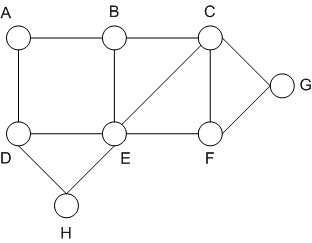 Solusi
Tentukan derajat masing-masing simpul
d(A) = 2 ; d(B) = 3 ; d(C) = 4 ; 
d (D) = 3; d(E) = 5 ; d(F) = 3 ; 
d(G) = 2 ; d (H) = 2
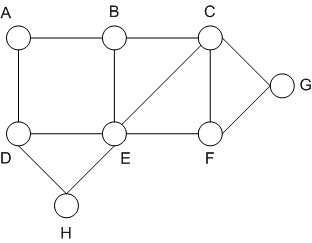 Solusi
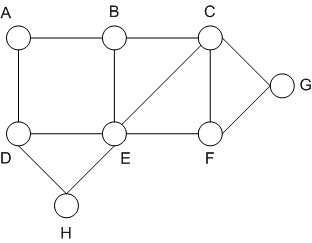 V1
V2
V4
V3
V5
V6
V7
Contoh
Tentukan warna setiap simpul graf berikut dengan menggunakan Algoritma Welch-Powell!
V1
V2
V4
V3
V5
V6
V7
Solusi
Penyusunan Jadwal Dengan Pewarnaan Graf
Perhatikan Tabel mahasiswa dengan matakuliah yang diambil di semester ganjil tahuan ajaran 2014/2015. Angka 1 menunjukan mahasiswa mengambil mata kuliah dan 0 menunjukan mahasiswa tidak mengambil mata kuliah tersebut.






Jika layanan akademik hendak membuat jadwal ujian mata kuliah dengan catatan semua mahasiswa dapat mengikuti ujian sesuai dengan mata kuliah yang diambil maka berapa banyak jadwal ujian mata kuliah minimum yang dapat dibuat
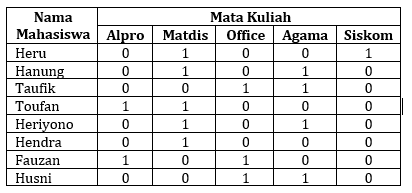 Solusi
Fokus permasalahan adalah jadwal ujian mata kuliah bukan pada mahasiswa yang mengambil mata kuliah (mata kuliah akan menjadi simpul dalam graf) 
Perhatikan bahwa mata kuliah yang dikontrak oleh seoarang mahasiswa contoh: Heru mengambil matdis dan siskom artinya 2 mata kuliah tersebut tidak boleh memiliki jadwal ujian yang bersamaan artinya dalam keduanya harus saling dihubungkan. 
Gambarkan permasalahan tersebut dalam sebuah graf
Siskom
Alpro
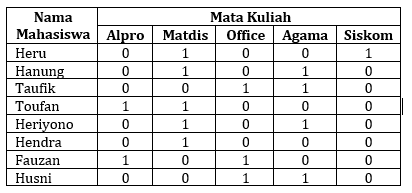 Matdis
Agama
Office
Solusi
Jadi terdapat dua jadwal minimum ujian mata kuliah yaitu:
Slot 1 : Matdis, Office
Slot 2 : Alpro, Siskom, dan Agama
Siskom
Alpro
Matdis
Agama
Office
Pengelompokan Zat Kimia Dengan Pewarnaan Graf
Ada 6 jenis zat kimia yang perlu disimpan di gudang. Beberapa pasang dari zat itu tidak dapat disimpan di tempat yang sama, karena campuran gasnya bersifat eksplosif. 
Untuk zat-zat semacam itu perlu dibangun ruang-ruang terpisah yang dilengkapi ventilasi dan penyedot udara ke luar yang berlainan. 
Jika lebih banyak ruang dibutuhkan, berarti lebih banyak biaya yang dikeluarkan. 
Karena itu perlu diketahui berapa banyak minimum ruangan yang diperlukan untuk dapat menyimpan semua zat kimia itu dengan aman. 
Berikut ini adalah daftar pasangan zat kimia yang tidak dapat disimpan di tempat yang sama.
Pengelompokan Zat Kimia Dengan Pewarnaan Graf
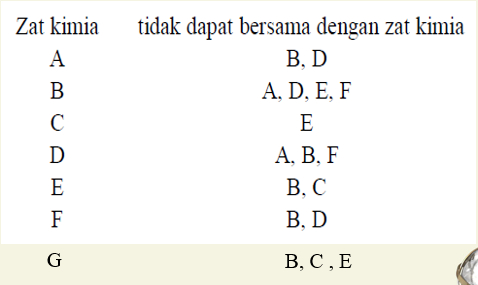 Solusi
Pada persoalan ini, terdapat 7 macam senyawa kimia, yaitu A,B,C,D,E,F,G. Ketujuh macam senyawa kimia tersebut diperlakukan sebagai tujuh buah simpul.
Gambarkan graf dari permasalahan tersebut!
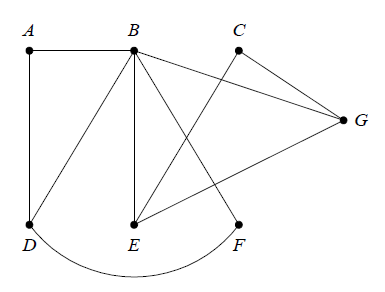 Solusi
Gambar ulang graf agar sisi tidak saling berpotongan (tidak wajib) dan warnai dengan algoritma well powel





Dengan demikian, jumlah minimum ruangan yang dibutuhkan untuk menyimpan senyawa-senyawa kimia berbahaya di atas adalah 3 buah ruangan. 
Ruangan 1 berisi zat B dan C
Ruangan 2 berisi zat A, F, dan G
Ruangan 3 berisi zat D dan E.
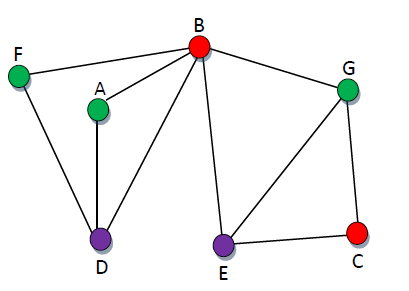 Penjadwalan rapat Perusahaan Advertising
Sebuah perusahaan Advertising, memiliki banyak proyek yang harus diselesaikan secara bersamaan dalam waktu satu bulan. Setiap proyek acara terdiri dari 2 atau lebih pegawai. Karena keterbatasan maka bisa saja 1 pegawai terlibat lebih dari satu kepanitiaan. Berikut merupakan daftar nama tiap-tiap kepanitiaan.
K1= {Amir, Budi, Yanti}
K2= {Budi, Hasan, Tommy}
K3= {Amir, Tommy, Yanti}
K4= {Hasan, Tommy, Yanti}
K5= {Amir, Budi}
K6= {Budi, Tommy, Yanti}
Disini persoalan yang akan dipecahkan adalah bagaimana menyusun jadwal rapat untuk tiap kepanitiaan agar tidak saling bertabrakan sehingga efisien.
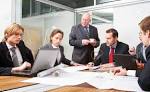 Pengaturan Warna Pada Rambu Lalu Lintas
Pada pertigaan jalan masuk dan keluar Universitas Telkom belum memiliki rambu lalu lintas. Jalur ini cukup padat saat jam pergi dan pulang kantor juga jam pulang mahasiswa. 






Jika, hendak dibuat lampu lalu lintas pada pertigaan jalan ini, tentukan pengaturannya menggunakan pewarnaan graf.
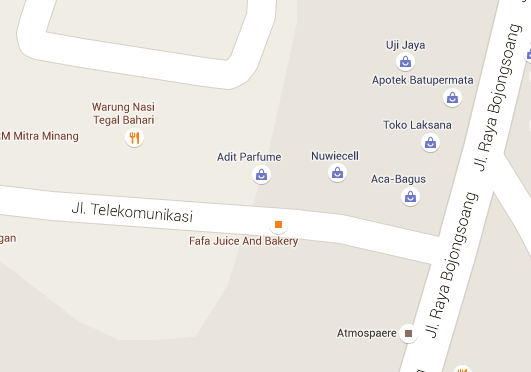 Solusi
Untuk memudahkan membentuk graf dari permasalahan tersebut, perhatikan ilustrasi pertigaan jalan telekomunikasi berikut.
Sehingga, diperoleh graf untuk pertigaan jalan telekomunikasi sebagai berikut.
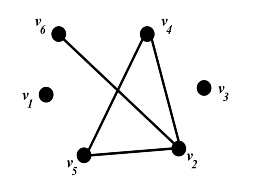 Solusi
Pada graf tersebut, simpul v1 dan v3 merupakan simpul terpencil, artinya arus yang dinyatakan dengan kedua simpul tersebut dapat berlangsung beriringan dengan arus lain atau dapat belaku terus lampu hijau. 
Dengan menggunakan algoritma Welch – Powell, diperoleh pewarnaan graf sebagai berikut (Pengaturan mininumun = 3)
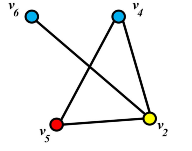 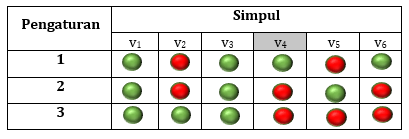